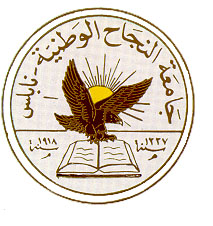 An-Najah National University
Faculty of Medicine
Department of Physiology
Anatomy and Physiology 1
7102101
Instructor: Heba Salah
Chapter 6:
The DigestiveSystem
Part 2: Organs of the Alimentary Canal: the Stomach, and Small Intestine
Stomach Anatomy
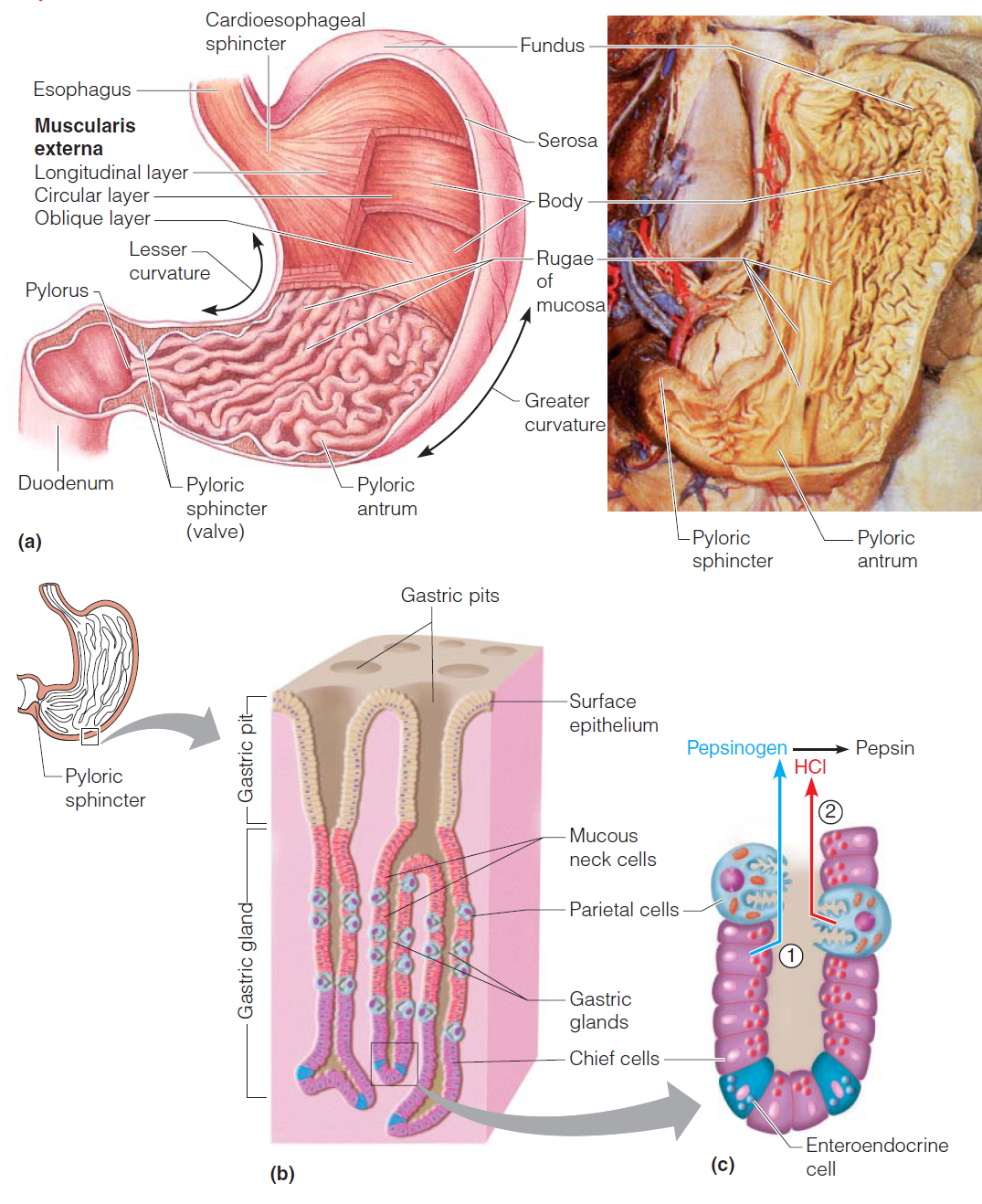 Structure of the Stomach Mucosa
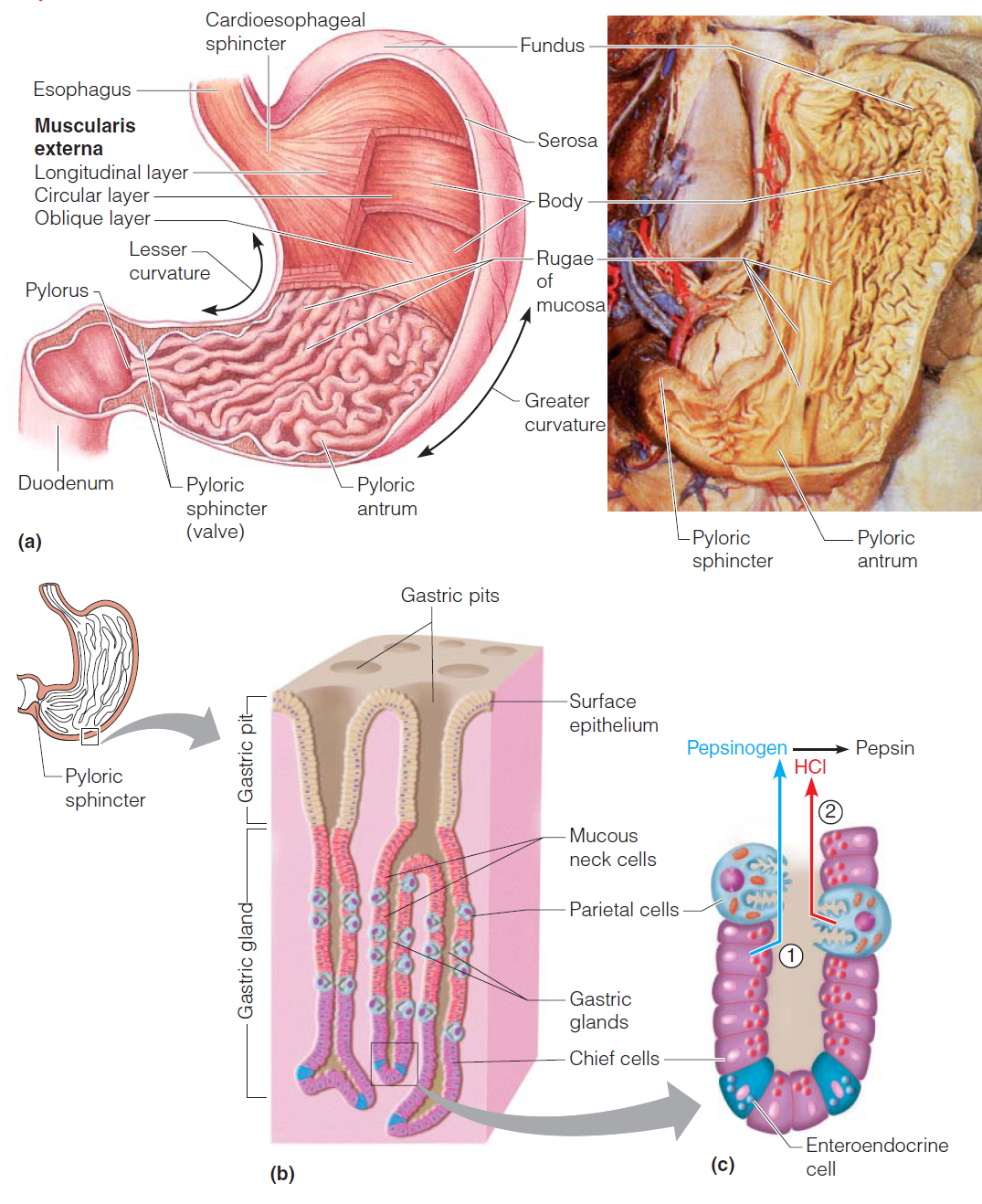 Peritoneal Attachments of the Abdominal Organs
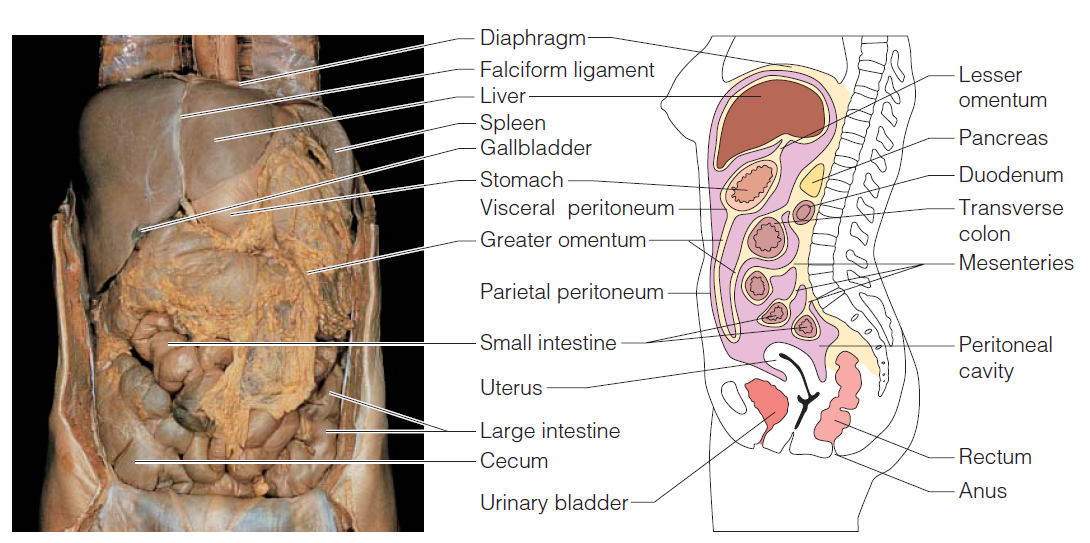 Small Intestine
1. Duodenum
Attached to the stomach
Curves around the head of the pancreas
2. Jejunum
Attaches anteriorly to the duodenum
3. Ileum
Extends from jejunum to large intestine
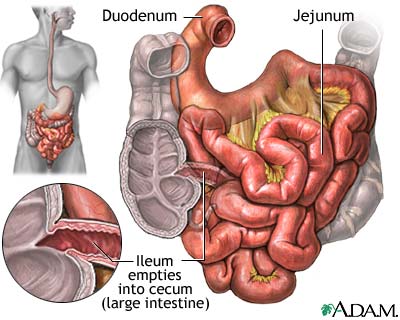 Chemical Digestion in the Small Intestine
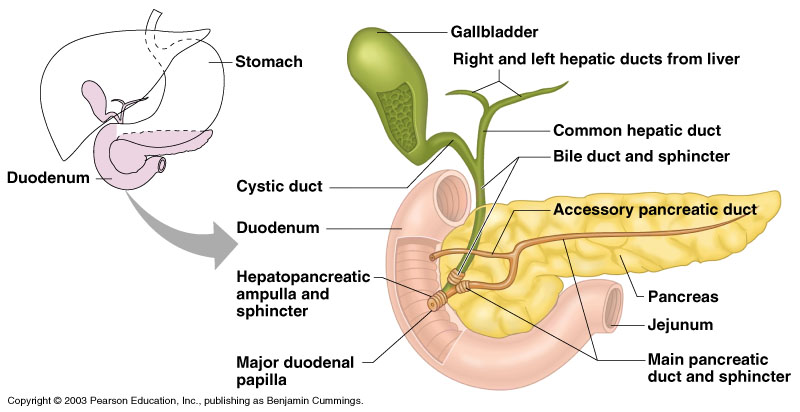 Structural Modifications of the Small Intestine
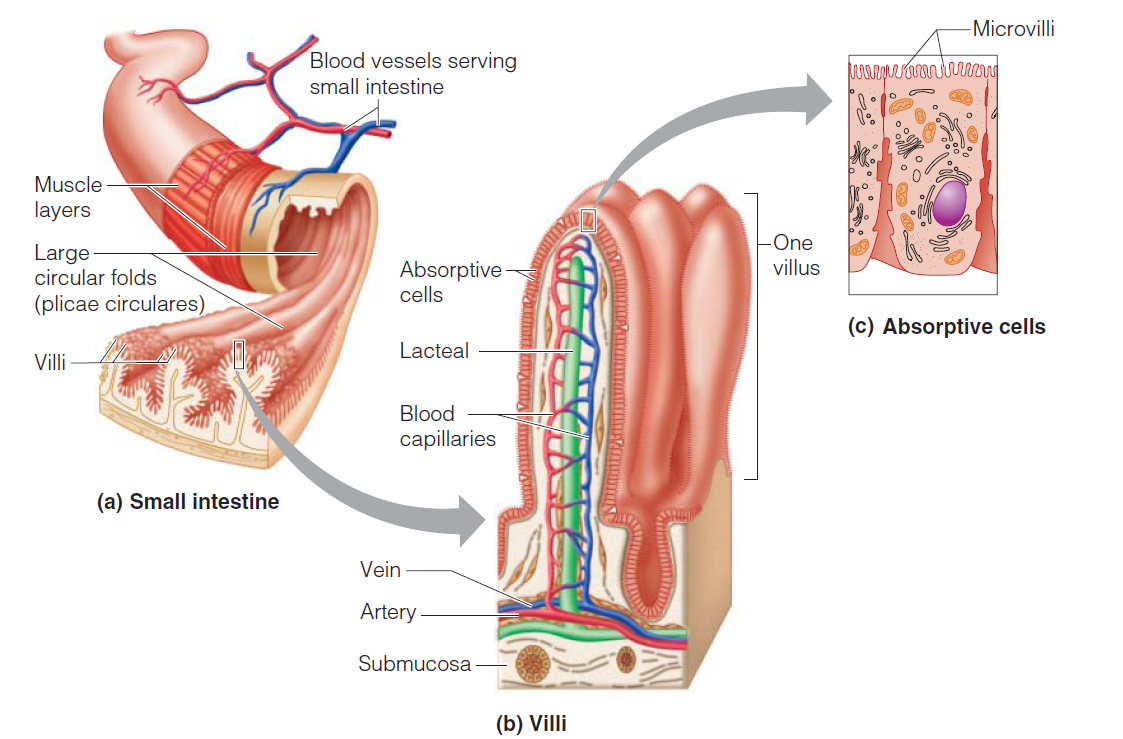